International Digital Curation Conference (IDCC) 8, January 14-17, 2013 Amsterdam, Netherlands
Trust in Digital Repositories
Adam Kriesberg
Ayoung Yoon
Ixchel M. Faniel, Ph.D.
Elizabeth Yakel, Ph.D.
ProfessorUniversity of Michigan
yakel@umich.edu
Postdoctoral Researcher OCLC Research
fanieli@oclc.org
Ph.D. StudentsUniversity of Michigan and University of North Carolina
akriesbe@umich.edu
ayhounet@gmail.com
Outline
Introducing DIPIR
Trust Study
Theoretical underpinnings
Methodology
Findings
Discussion
Next Steps
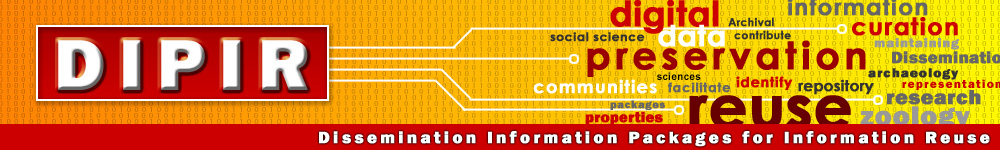 IMLS-funded project led by Drs. Ixchel Faniel (PI) & Elizabeth Yakel (co-PI)

Studying the intersection between data reuse and digital preservation in three academic disciplines to identify how contextual information about the data that supports reuse can best be created and preserved. 

Focuses on research data produced and used by quantitative social scientists, archaeologists, and zoologists. 

The intended audiences of this project are researchers who use secondary data and the digital curators, digital repository managers, data center staff, and others who collect, manage, and store digital information.
For more information, please visit http://www.dipir.org
The Research Team
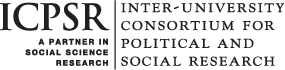 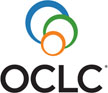 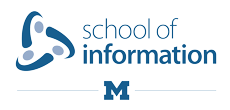 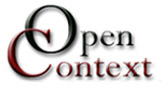 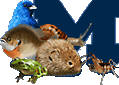 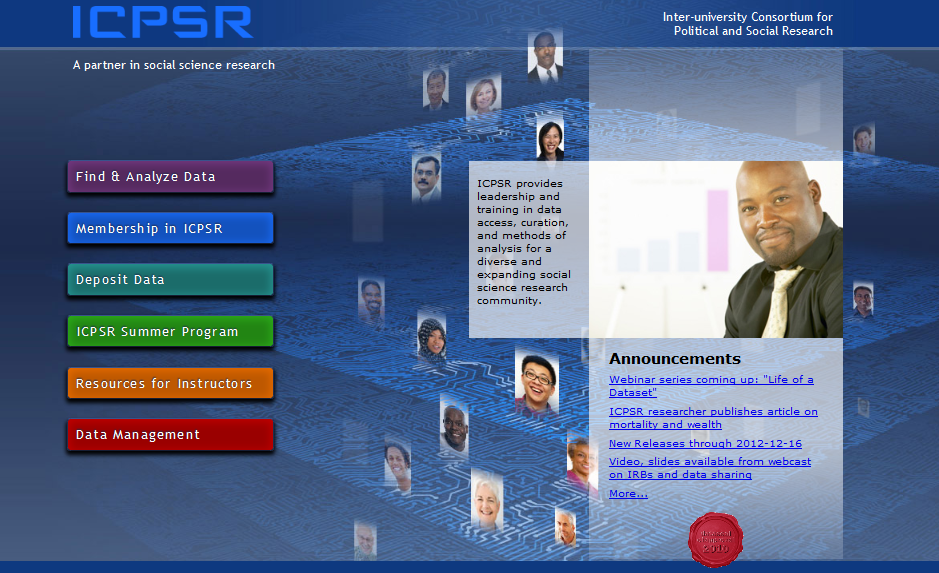 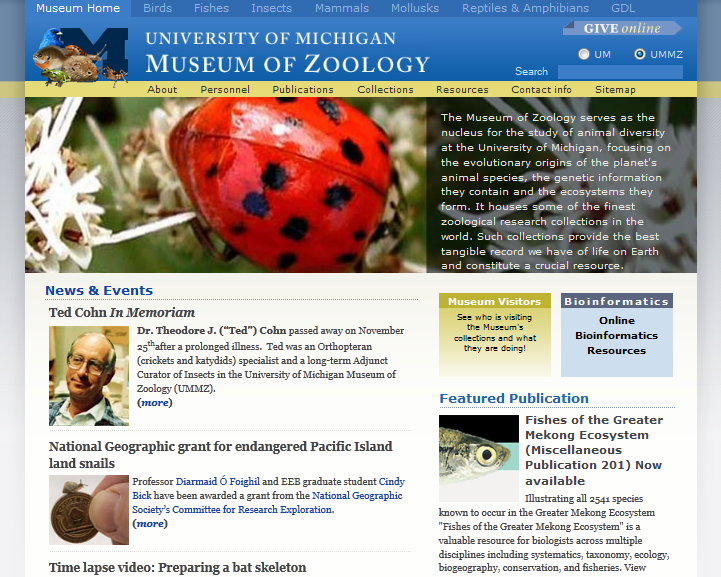 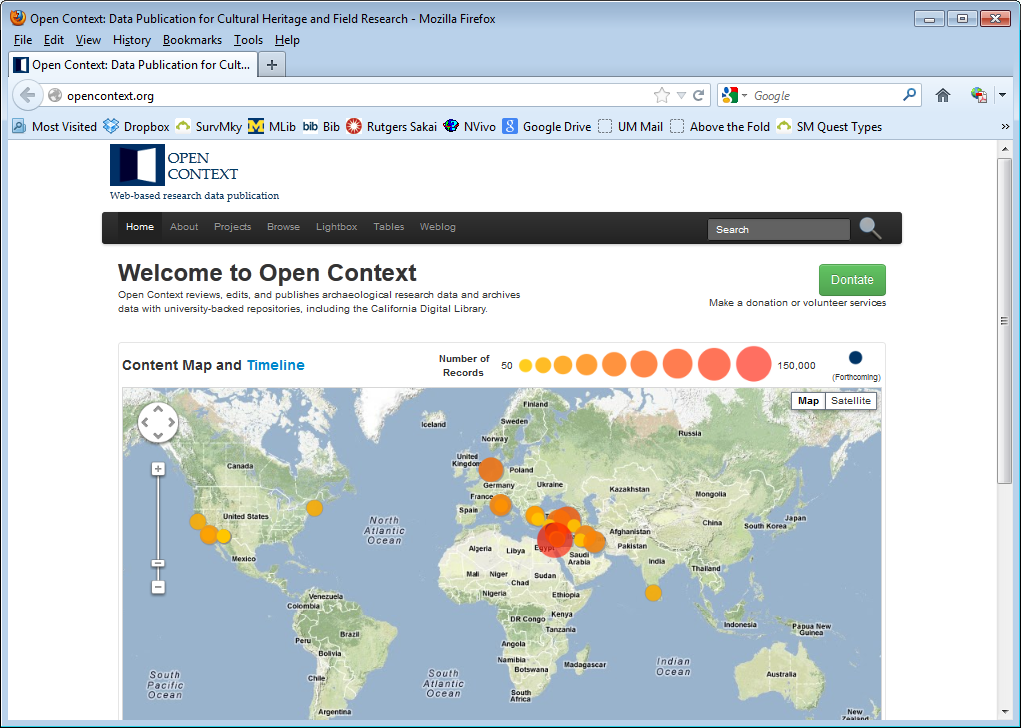 Research Motivations & Questions
What are the significant properties of quantitative social science, archaeological, and zoological data that facilitate reuse? 

2.  How can these significant properties be expressed as representation information to ensure the preservation of meaning and enable data reuse?
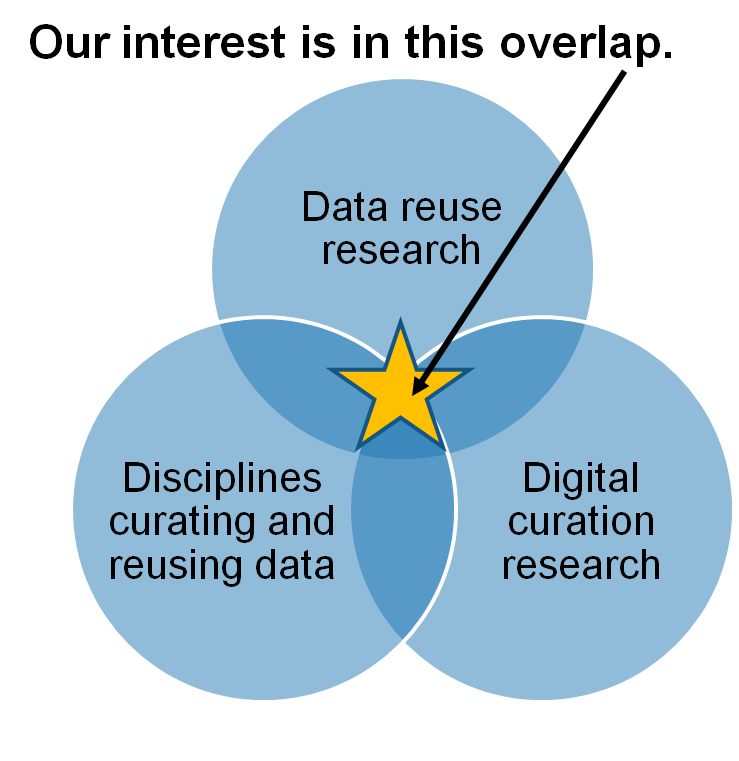 Faniel & Yakel 2011
Research Methodology
Trust in Digital Repositories
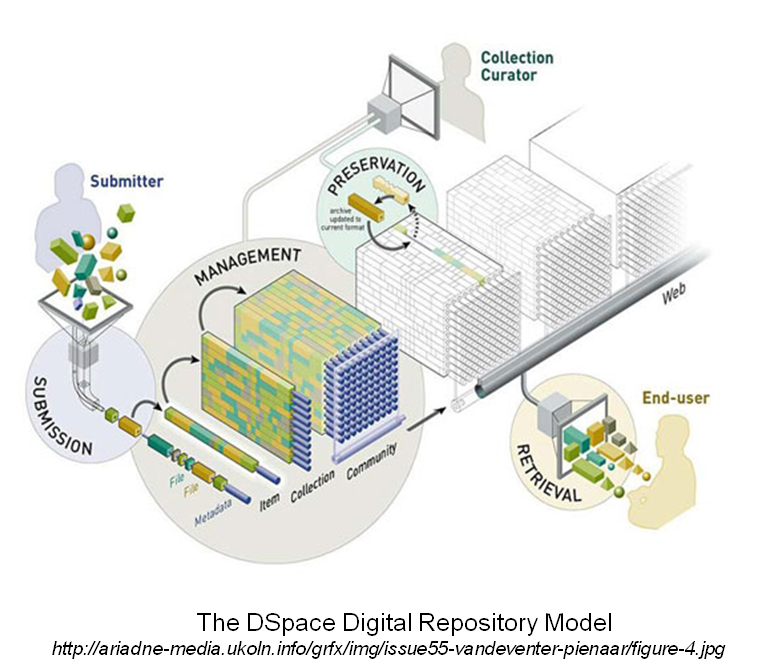 How do data consumers associate repository actions with trustworthiness? 

How do data consumers conceive of trust in repositories?
Theoretical Framework
Construction of Trust
Trustworthy actions by repositories

Trust expressed by external stakeholders

Reciprocal nature of Trust
Prieto (2009) views “the digital repository as a trusted system” noting “user communities and their perceptions of trust” are key (p. 595).
Trustworthy Actions by Repositories
ISO 16363:2012: Space data and information transfer systems -- Audit and certification of trustworthy digital repositories (hereafter ISO TRAC)
Establishes functions for repositories to enact in order to be considered trustworthy (i.e. selection, data processing/cleaning, preservation). 
Designated community – understanding 
Transparency – underlying principal
Trust by External Stakeholders
Stakeholder trust in the organization (Pirson & Malhotra, 2011; Mayer, Davis, & Schoorman, 1995; Sitkin & Roth, 1993; Lewicki & Bunker, 1996)
Structural assurance (Gefen, Karahanna, & Straub, 2003; McKnight, Cummings, & Chervany, 1998)
Social factors (Venkatesh, Morris, Davis, & Davis, 2003; Thompson, Higgins, & Howell, 1991; Triandis, 1977)
Stakeholder Trust
Benevolence
The organization demonstrates goodwill toward the customer
Integrity
The organization is honest and treats stakeholders with respect
Identification
Understanding and internalization of stakeholder interests by the organization 
ISO TRAC understanding the designated community (pp. 25-26)
Transparency
Sharing trust-relevant information with stakeholders 
ISO TRAC sharing audit results (p. 19)
Structural Assurance
“Refers to one's sense of security from guarantees, safety nets, or other impersonal structures inherent in a specific context” (Gefen, Karahanna, & Straub, p. 64) 
Third-party endorsement
Guarantees
Reputation
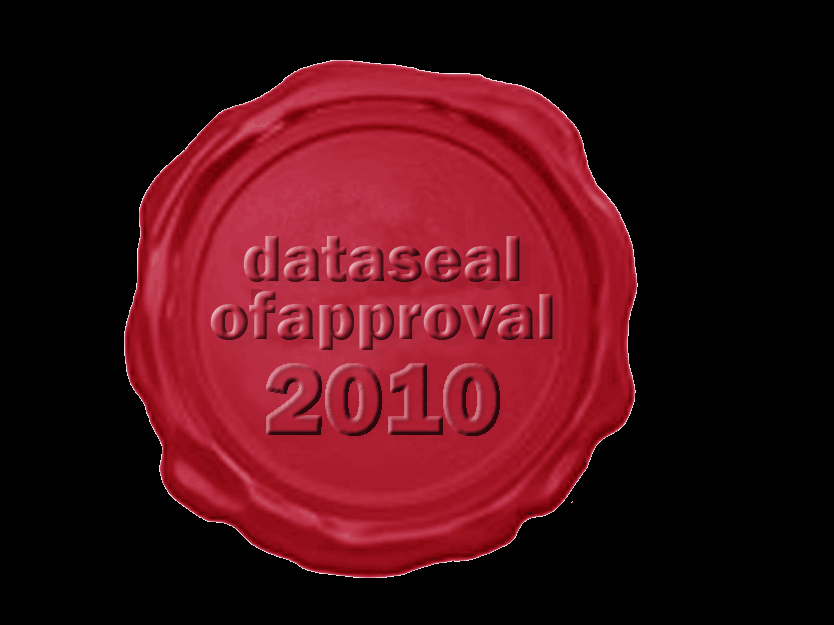 Social Factors
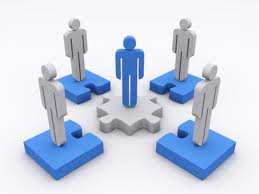 Positive reinforcement from
Peers
Mentors or senior colleague
Institutions
http://austinmccann.com/2012/06/06/mentoring-your-adult-volunteers
The Study
Data Collection
66 Interviews
	22 Archaeologists
	22 Novice quantitative social scientists
	22 Expert quantitative social scientists

Data Analysis
Code set developed and expanded from interview protocol
http://www.english.sxu.edu
Recognizing Trustworthy Actions by Repositories
Findings: Repository Actions Matter
Metadata creation
‘They're very keen on producing the comprehensive metadata. And it's not that I trust each research … but I trust that the metadata is there for me to go back and check…on my own. I don't give [the archaeological repository] a sort of blanket trust that all the data in there is correct…they provide enough metadata for me to check that on my own…I sort of trust going there because I know that I can find the information I need to validate it’ (CCU02).
Selection
‘I mean I wouldn't use a scale from a very overtly conservative or overtly liberal organization that was involved in other kinds of political activities outside of collecting data because that would make you question what the goal is in collecting that data. So that would I think affect sort of the trustworthiness of repositories at least in my field’ (CBU14).
Frequency interviewees linked repository functions and trust
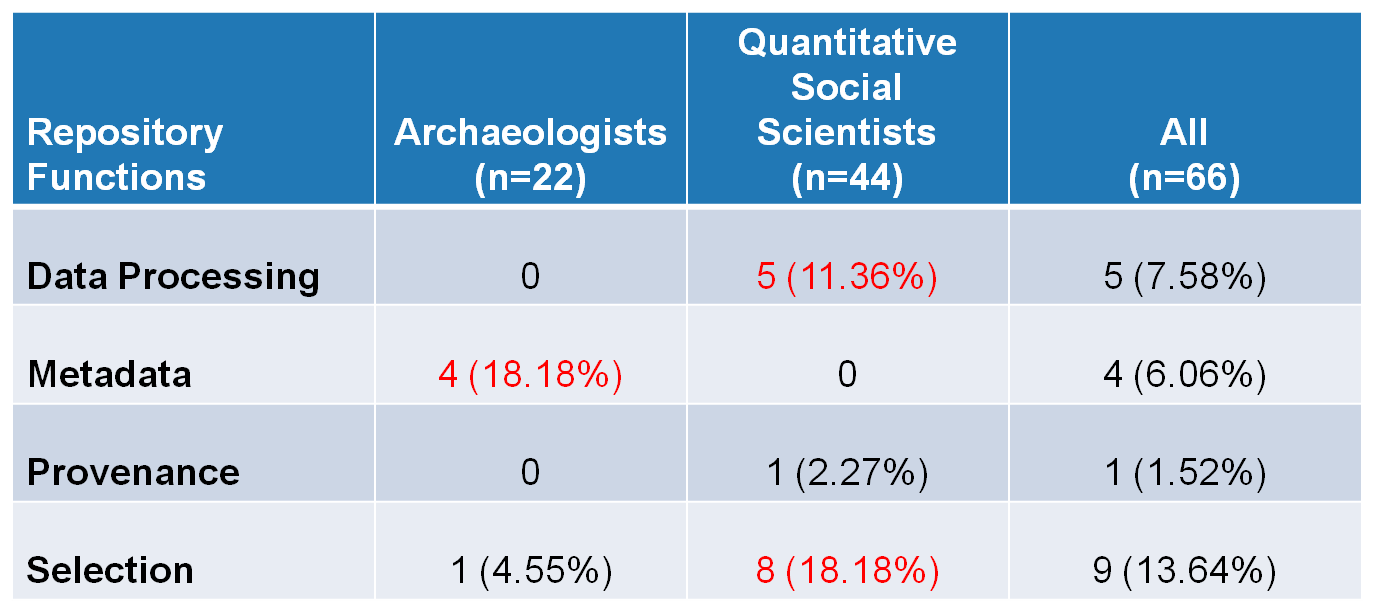 Yakel, Faniel, Kriesberg, & Yoon, IDCC 8, 2013
Engendering Trust
Identification
‘Data migration is critical…I believe, that a good repository has to be field-centric. That is to say, if you're going to put archaeological data into a repository, that repository has to understand archaeology. Because when the data must be migrated, they need to be able to look at it and to understand whether or not the migration is correct. It's one thing to say we got all the bits moved, it's another thing to say it still makes sense for archaeological data’ (CCU21).
Engendering Trust
Social factors: Disciplinary practice
‘I guess that's, well, trust …my own experience with using the data and then the organization’s long history, and then within the profession, it's very well spoken of. So, largely, informal mechanisms are why I trust [repository name]’ (CBU32). 
Structural assurance and preservation
‘They're the only repository that I know around for individual investigator data. They've existed for a long time, they have incredible reputation for being able to maintain data, keep it well preserved, the issue of preservation is key, and that they go through extensive interrogation of the data to make sure that it is of high enough quality to be allowed to be part of their repository’ (CBU28).
Frequency interviewees mentioned trust factors
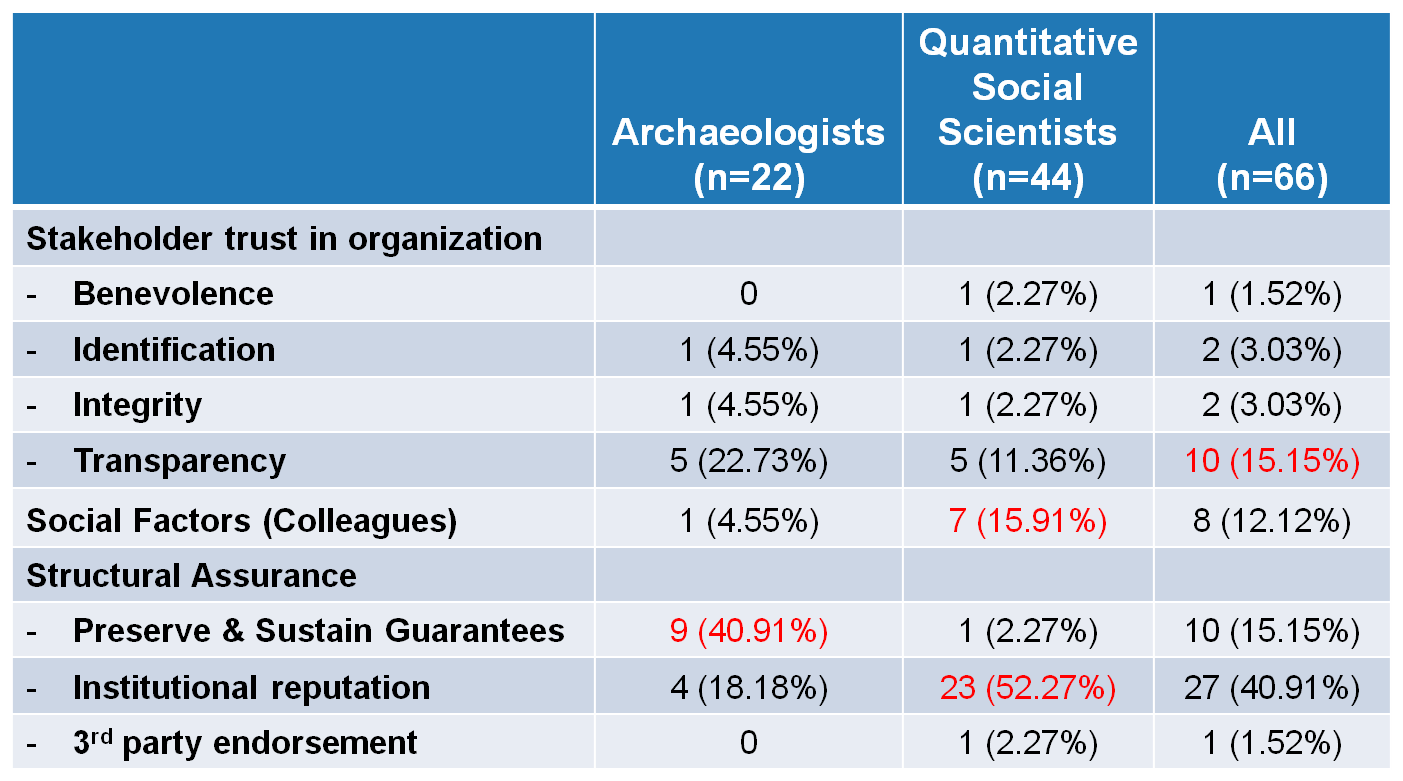 Yakel, Faniel, Kriesberg, & Yoon, IDCC 8, 2013
Discussion
Repository functions are indicators of trust
Transparency is a trust factor
Discipline and level of expertise affect perceptions of trust
Preservation and sustainability should be considered structural assurance guarantees
Institutional reputation important
Next Steps
Map significant properties of data as representation information
Survey of ICPSR Data Reusers
Data Collection
	1,632 first authors of published 	journal articles 2008-2012 	surveyed

The Survey 
	Part 1: inquire about data reuse 			experience
	Part 2:	inquire about experience 			using ICSPR repository 			and intention to continue 			use
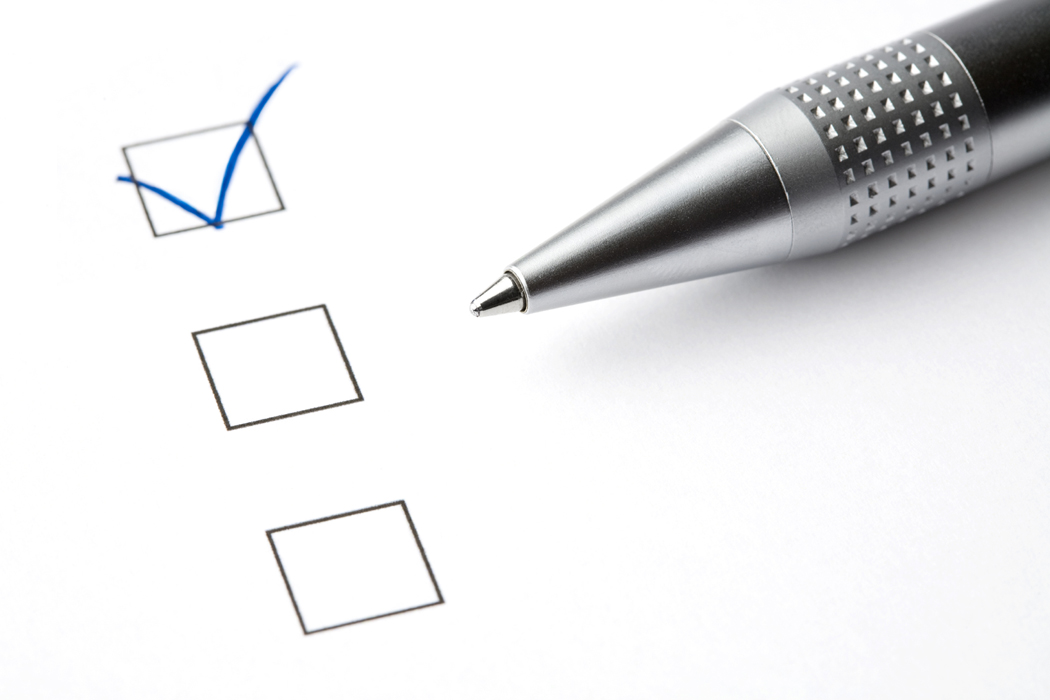 ICPSR Survey of Data Reusers – Part I Data Reuse Experience
Data Producer Reputation
Data Quality
Completeness
Relevancy 
Interpretability
Accessibility
Ease of Operation
Traceability
Credibility
Data Reuse Satisfaction
Faniel & Yakel for the DIPIR Project, 2010-2013
Documentation Quality
Other variables of interest: data scarcity, reuse experience, data scarcity, reuse dependence, data integrator, ICPSR contributor, data restrictions, journal impact factor.
ICPSR Survey of Data Reusers – Part II Data Repository Experience & Intention
Stakeholder Trust 
in ICPSR
Integrity
Benevolence
Transparency
Identification
Structural Assurances
Intention to Continue Using ICPSR
Trust in ICPSR
Faniel & Yakel for the DIPIR Project, 2010-2013
Social Influence
Acknowledgements
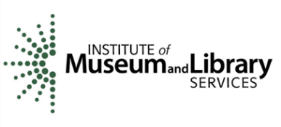 Institute of Museum and Library Services 

Partners: Nancy McGovern, Ph.D. (MIT), Eric Kansa, Ph.D. (Open Context), William Fink, Ph.D. (University of Michigan Museum of Zoology)

Students: Morgan Daniels, Rebecca Frank, Julianna Barrera-Gomez, Adam Kriesberg, Jessica Schaengold, Gavin Strassel, Michele DeLia, Kathleen Fear, Mallory Hood, Molly Haig, Annelise Doll, Monique Lowe
Elizabeth Yakel			Ixchel M. Fanielyakel@umich.edu	 	fanieli@oclc.org
Questions?